Board of State and Community Corrections (BSCC)Organized Retail Theft Prevention Grant ProgramBidders’ Conference
May 11, 2023 | 10:00 AM
Welcome and Introductions
Christy Fields, Staff Services Manager I

Michael Lee, Research Data Specialist 

Ricardo Goodridge, Deputy Director
Agenda
BSCC Overview 

Grant Program Background

Review of Key RFP Components

Proposal Rating Factors & Process

Proposal Submission Process

Key Takeaways
BSCC Overview
Reports directly to the Governor's Office.

Organized under a Governor appointed Board made up of 13 members.

Provides statewide leadership, coordination, and technical assistance to promote effective state and local efforts and partnerships in California’s adult and juvenile criminal justice system, including providing technical assistance and coordination to local governments related to public safety.
BSCC Divisions
Corrections Planning and Grant Programs (CPGP) 
State and Federal Grant Programs

Standards and Training for Corrections (STC) 
Selection, Training and Standards

County Facilities Construction (CFC)  
Construction Financing for Facilities

Facilities Standards and Operations (FSO)
Inspections, Regulations, Compliance Monitoring

Administration, Legal, and Research Units
Cross Agency Support
Organized Retail Theft Prevention Grant Program
Established in the State Budget Act of 2022 (Senate Bill 154) 

Competitive Grant Program

Open to California city police departments, sheriff departments, and probation departments

$242,250,000 available 

NOTE: The Organized Retail Theft Vertical Prosecution Grant Program Bidders’ Conference was held on Wednesday, May 10 at 10:00 AM
Key Dates
Request for Proposal (RFP) Released - April 14, 2023

Bidders’ Conference - May 11, 2023

Non-Binding Letters of Intent Due May 15, 2023

Proposals Due July 7, 2023, by 5:00 p.m. (PST)
General Information
A copy of this PowerPoint Presentation and Recording will be posted at: https://www.bscc.ca.gov/organized-retail-theft-grant-program/

A Frequently Asked Questions (FAQ) document will be posted at: https://www.bscc.ca.gov/organized-retail-theft-grant-program/

Questions may be submitted to: ORT@bscc.ca.gov
Questions
?
Review of Key RFP Components
Topics:
Grant Purpose
Project Description 
Funding 
Evaluation
Disqualifications
Grant Purpose
Fund a competitive grant program for city police, sheriff departments, and probation departments.
 
Support local law enforcement agencies in preventing and responding to organized retail theft, motor vehicle or motor vehicle accessory theft, or cargo theft.
Legislative Requirements (SB 154)
All entities receiving grant funding shall be required to comply with all applicable privacy laws and regulations.

Provide the BSCC with:
Data demonstrating the nature and scale of the specific crime problem, which the applicant proposes to address using grant funds.

Clearly defined and measurable objectives for this grant.

A description of how the applicant proposes to use the grant funds to achieve the stated objectives, including any plans to coordinate or collaborate with other entities such as public agencies, community organizations, or retailers.
Legislative Requirements (Cont’d)
A discussion of research or other evidence indicating that the proposed activities would likely achieve the intended objectives.

A discussion of how the applicant plans to sustain the proposed activities after grant funds expire or an explanation of why proposed activities are limited term in nature. 

A description of existing or proposed policies to limit racial bias in utilizing these funds. 

If proposing an investment in surveillance technologies, a description of existing or proposed policies to govern the use of those technologies, including how the applicant will comply with applicable privacy laws and secure any data collected or stored.
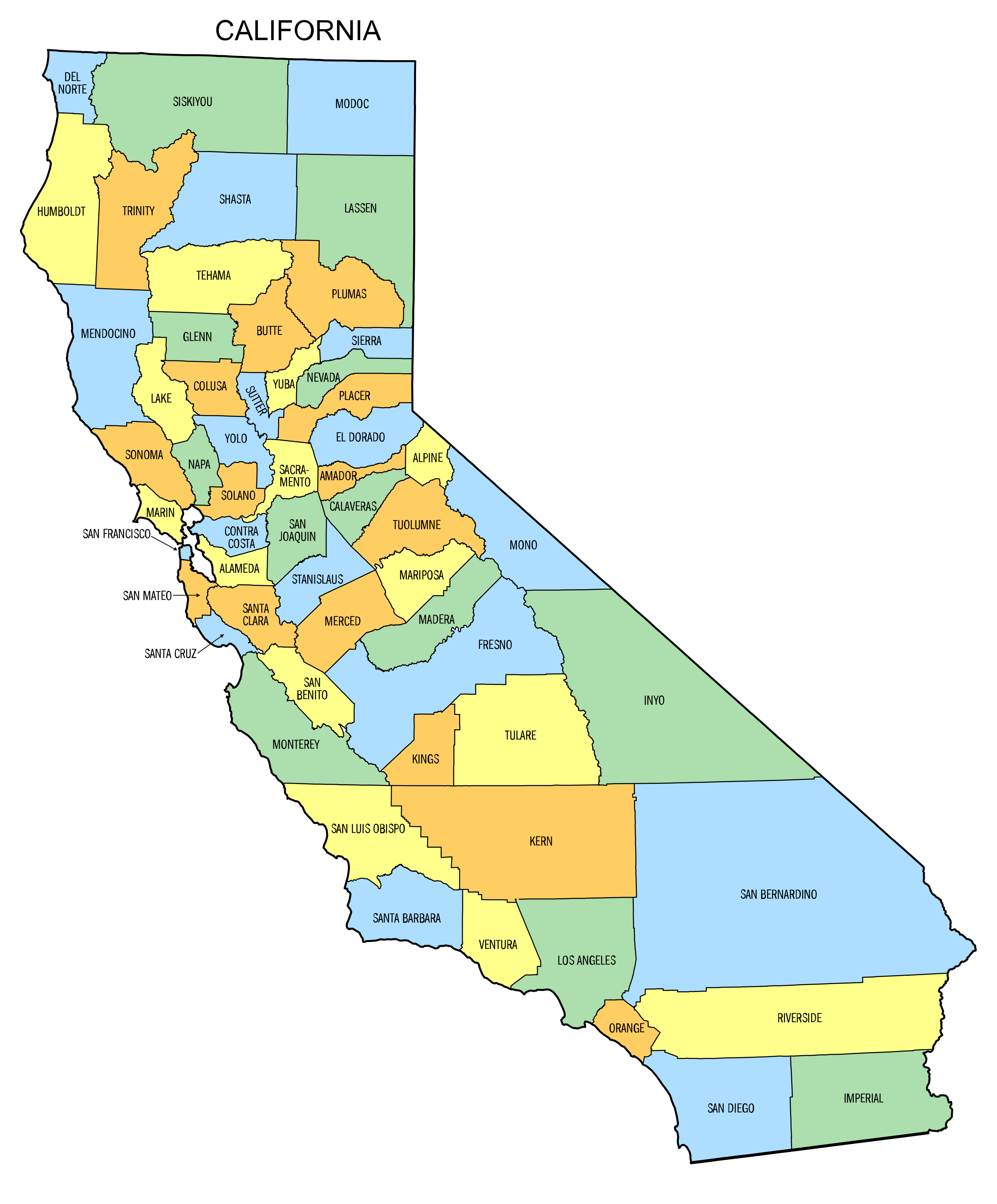 Eligibility
City police, sheriff departments, and probation departments.

Applications must be submitted by the City Council, Board of Supervisors or the Chief County Administrative Officer

Limit of One Proposal Submission
Instruction Packet, Page 4
Collaborative Proposals
Two (2) or more applicants may submit a collaborative proposal (e.g., multi-agency proposal). The agencies and jurisdictions comprising the collaborative application are not required to be contiguous.
Instruction Packet, Pages 4-5
Program Purpose Areas
Applicants must propose activities, strategies, or programs that address a minimum of one (1) of the following Program Purpose Areas (PPAs):

PPA 1: Organized Retail Theft
PPA 2: Motor Vehicle or Motor Vehicle Accessory Theft
PPA 3: Cargo Theft

Proposals must have a link to the Organized Retail Theft Prevention Grant Program as described in the authorizing legislation and the RFP.
Instruction Packet, Pages 5-7
Grant Period
October 1, 2023 to June 1, 2027
Instruction Packet, Page 7
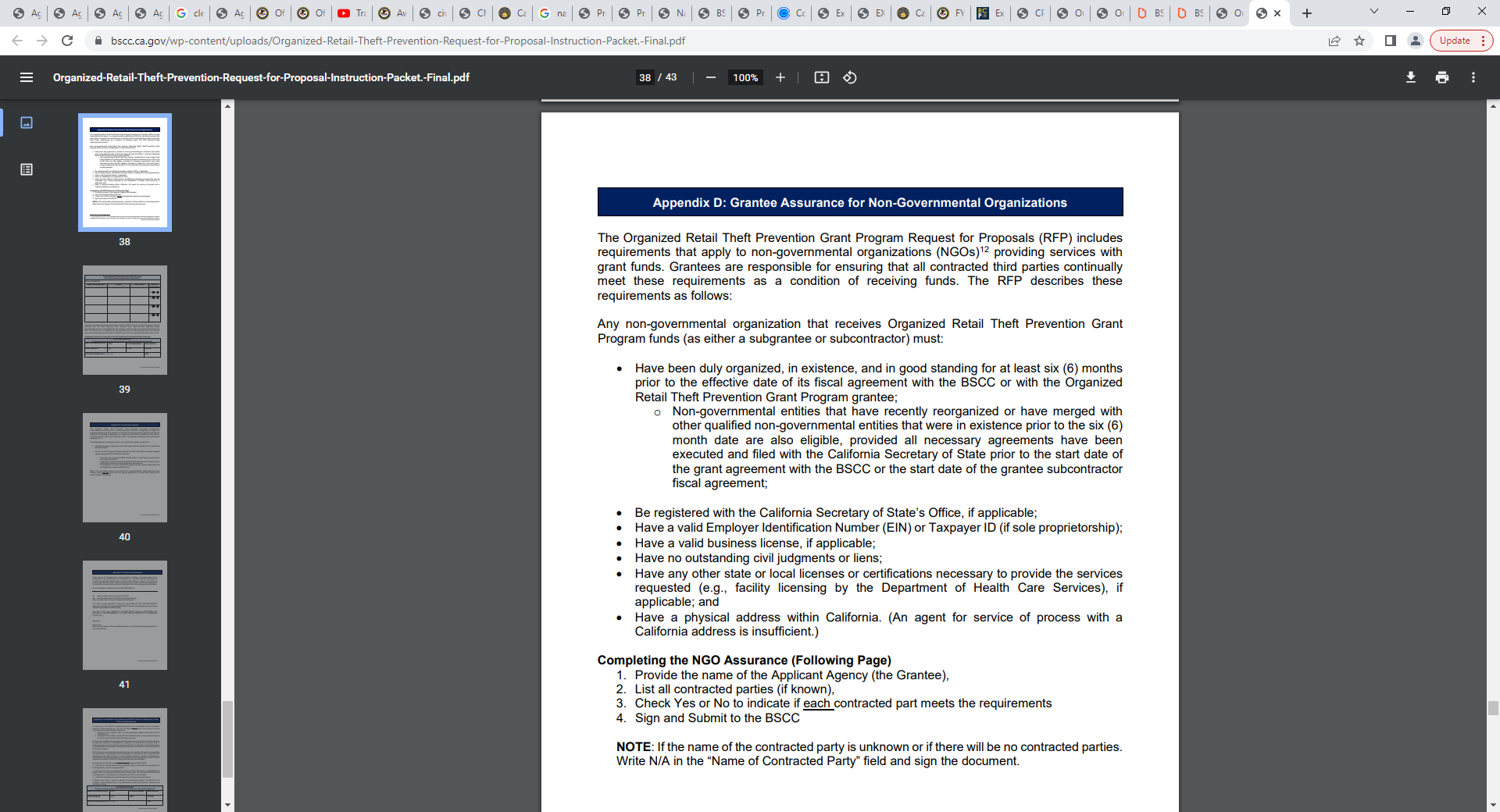 Non-Governmental Organizations (NGOs)
Criteria for NGOs

All applicants must complete and submit the NGO Assurance

If N/A or unknown, indicate on the form and sign
Instruction Packet, Page 8
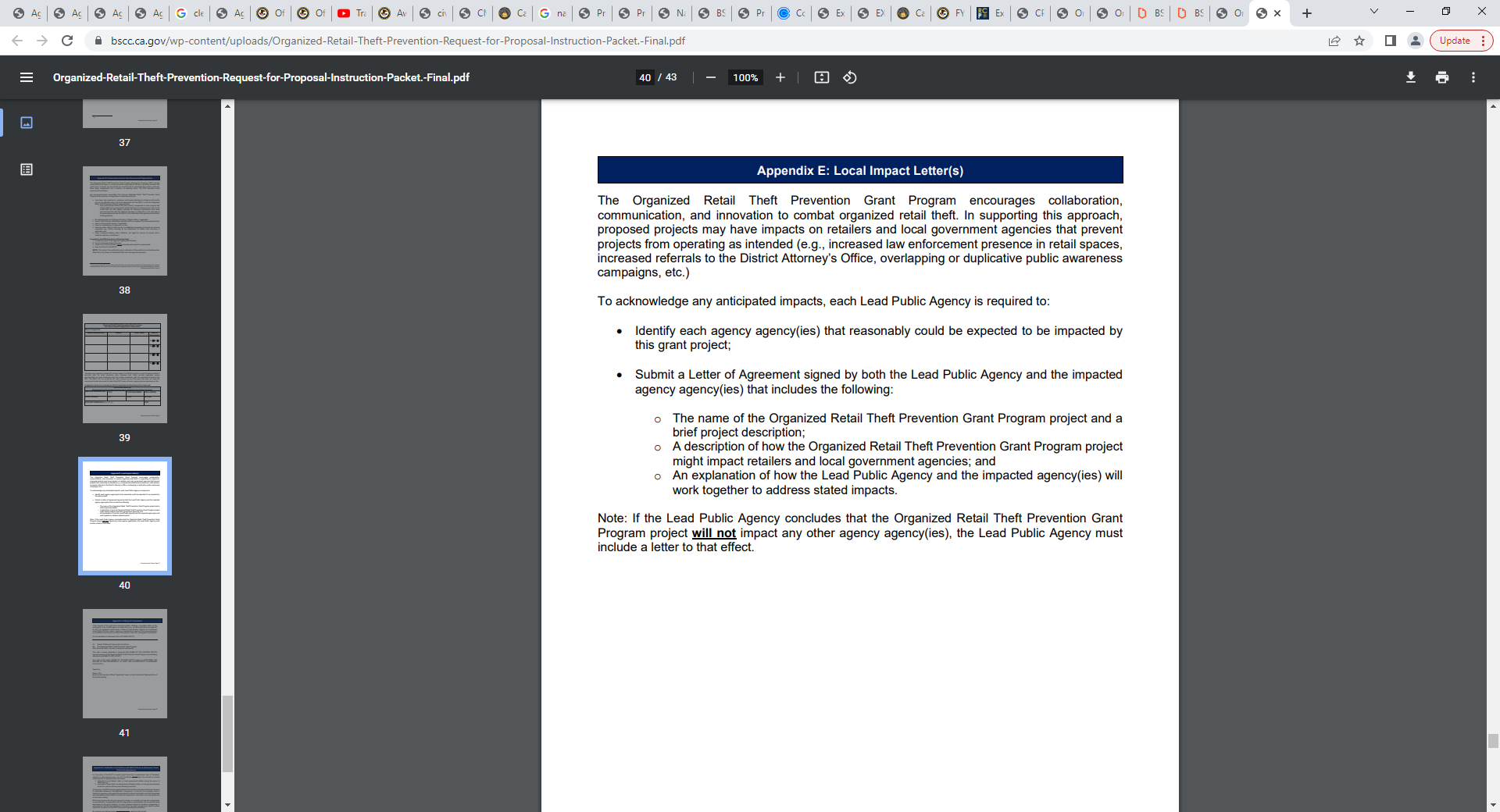 Local Impact Letter(s)
Projects may have impacts on retailers and local government agencies that prevent projects from operating as intended.

All applicants required to submit a letter acknowledging anticipated impacts from the implementation of the proposed project (Appendix E).
Instruction Packet, Page 9
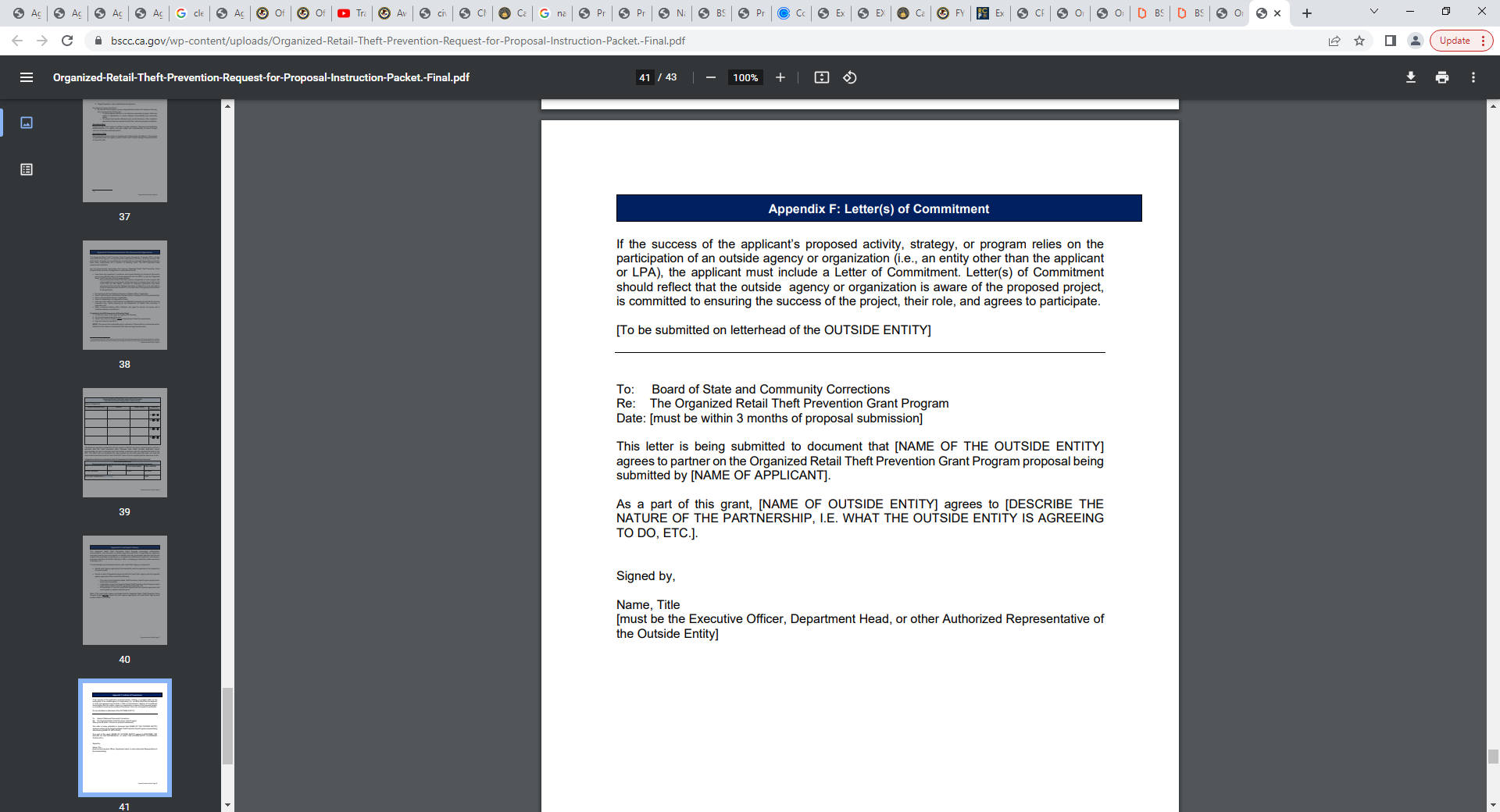 Letter(s) of Commitment
If the success of your project depends others submit a Letter of Commitment.

A sample letter is provided in Appendix F
Instruction Packet, Page 9
Provision of Policies
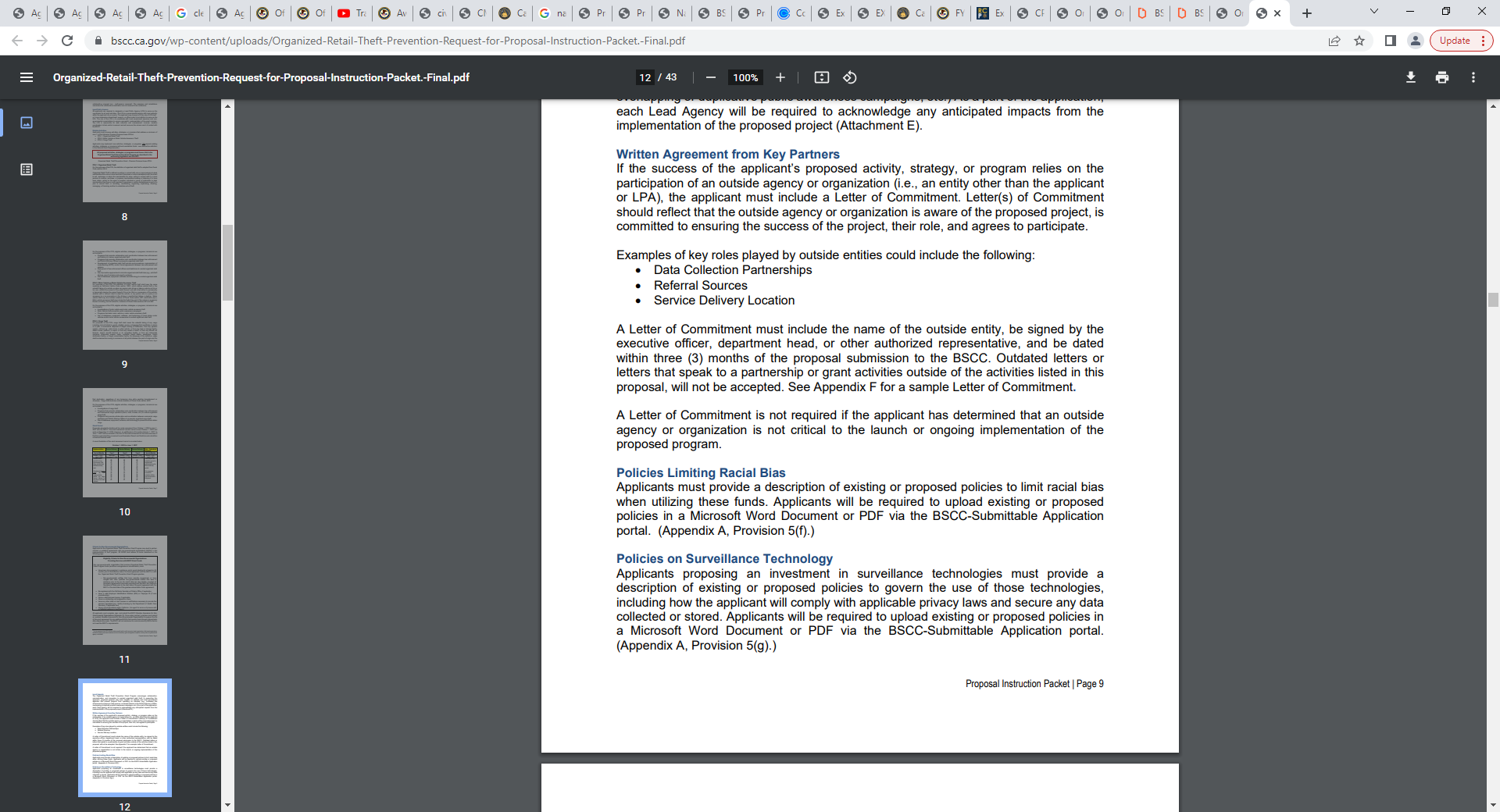 Per SB 154, applicants must provide:

Policies on Racial Bias
-------------------------------------------------------------------------------------------------
If proposing an investment in surveillance technology, provide your policies on Surveillance Technology
Instruction Packet, Page 9
Funding
$242,250,000 available competitively

Applicants may apply under the Medium or Large Scope category

Applicants may apply for any dollar amount up to and including the maximum grant amount identified in the Medium Scope or Large Scope category
Instruction Packet, Pages 10-12
Funding Thresholds
Prepare a budget for either the Medium or Large Scope category

Budget must cover October 1, 2023 - June 1, 2027
*Provided funding is appropriated in the FY 2023-2024 and 2024-25 State Budget Acts
Instruction Packet, Page 10
Eligible Funding Activities
Include, but not limited to, the following:
Investigative Software
Online and Print Advertising
RFI Tracker/Tracking Devices
Routers/Modems/Hotspots
Staff expenses, including overtime
Automated License Plate Readers
Cameras
Case Management Systems
Computers/Laptops/Tablets
Databases
Instruction Packet, Page 11
Funding Requests
Budget must last for the entire grant period

No Match Requirement

Proposals will be scored in part on the reasonableness of the budget

Only Request What is Needed
Questions
?
Budget Attachment Overview
Completing the Excel Budget Attachment 

Presentation by Christy Fields, Staff Services Manager I
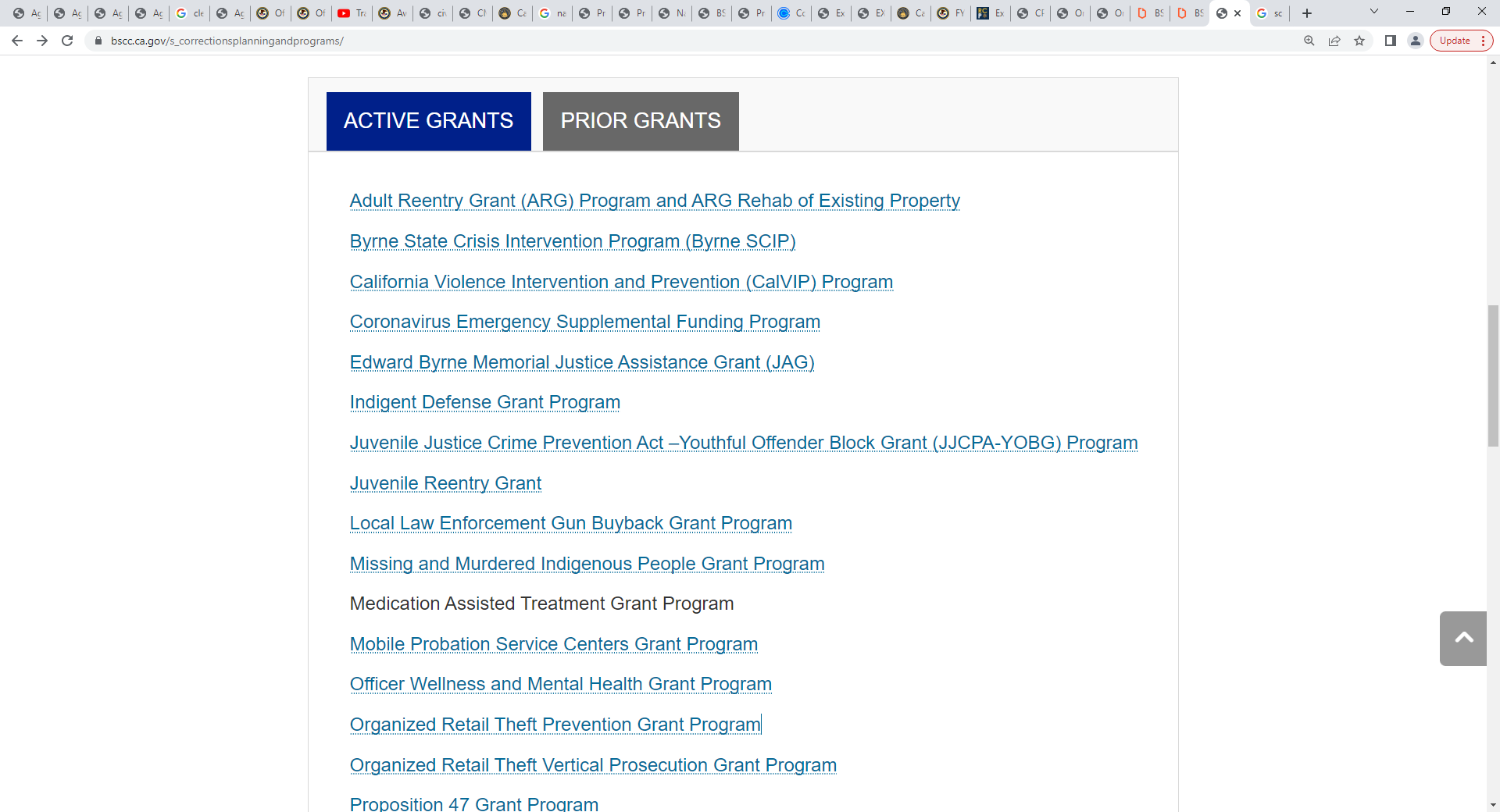 Budget Attachment Location
Visit the Corrections Planning and Grants Program Division Webpage -
https://www.bscc.ca.gov/s_correctionsplanningandprograms/

The Organized Retail Theft Prevention Grant Program is listed alphabetically
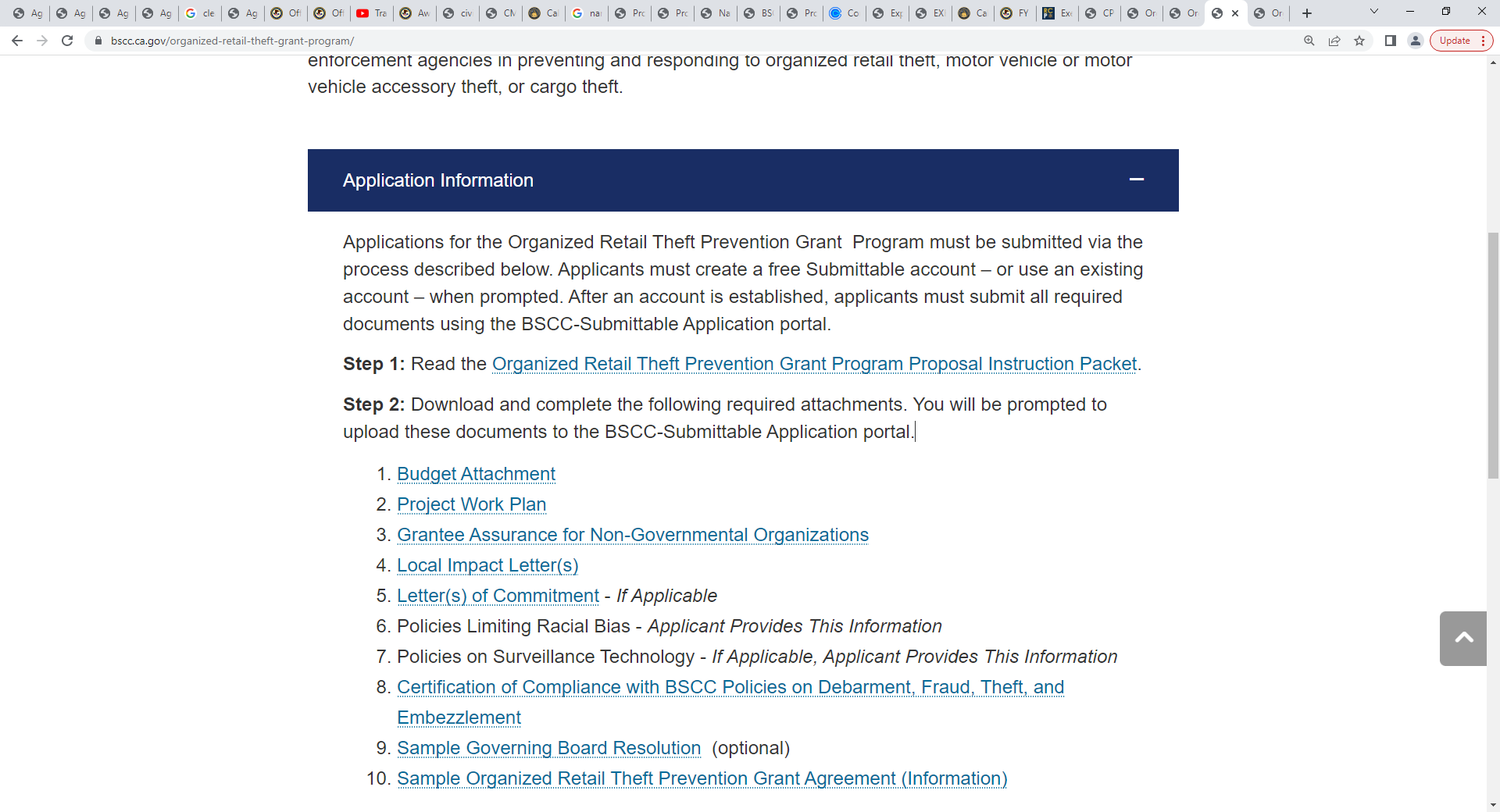 Budget Attachment Location (Cont’d)
Click “Application Information” to view the application, attachments, and other information

The Budget Attachment is located under Step 2, Item  1

Click on the Budget Attachment and an Excel file will open
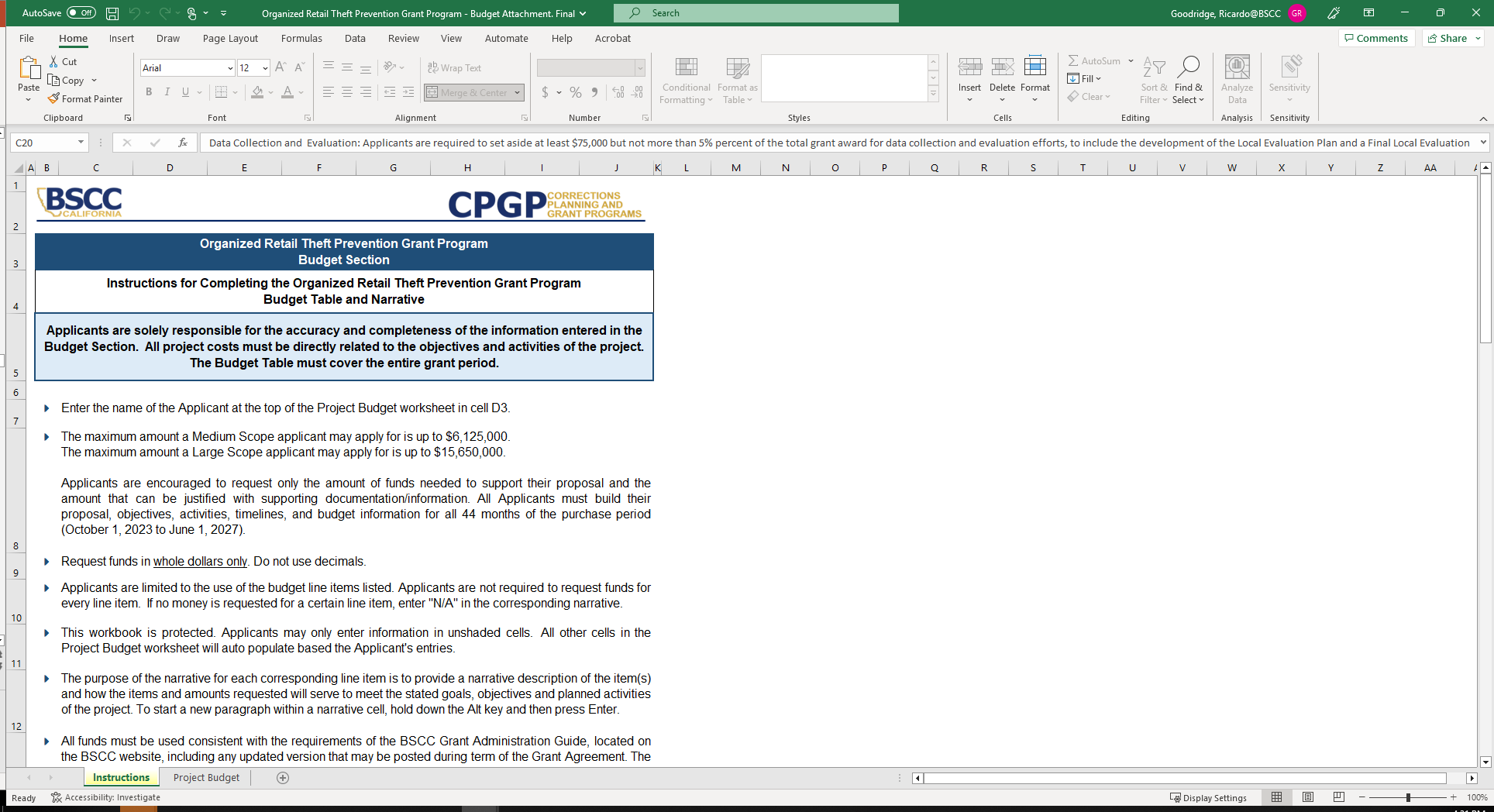 Budget Attachment - Instructions Tab
Before starting your budget, pleasereview the “Instructions” tab

Instructions for completing theBudget Attachment, including detailed information on budget line items, can be found here.
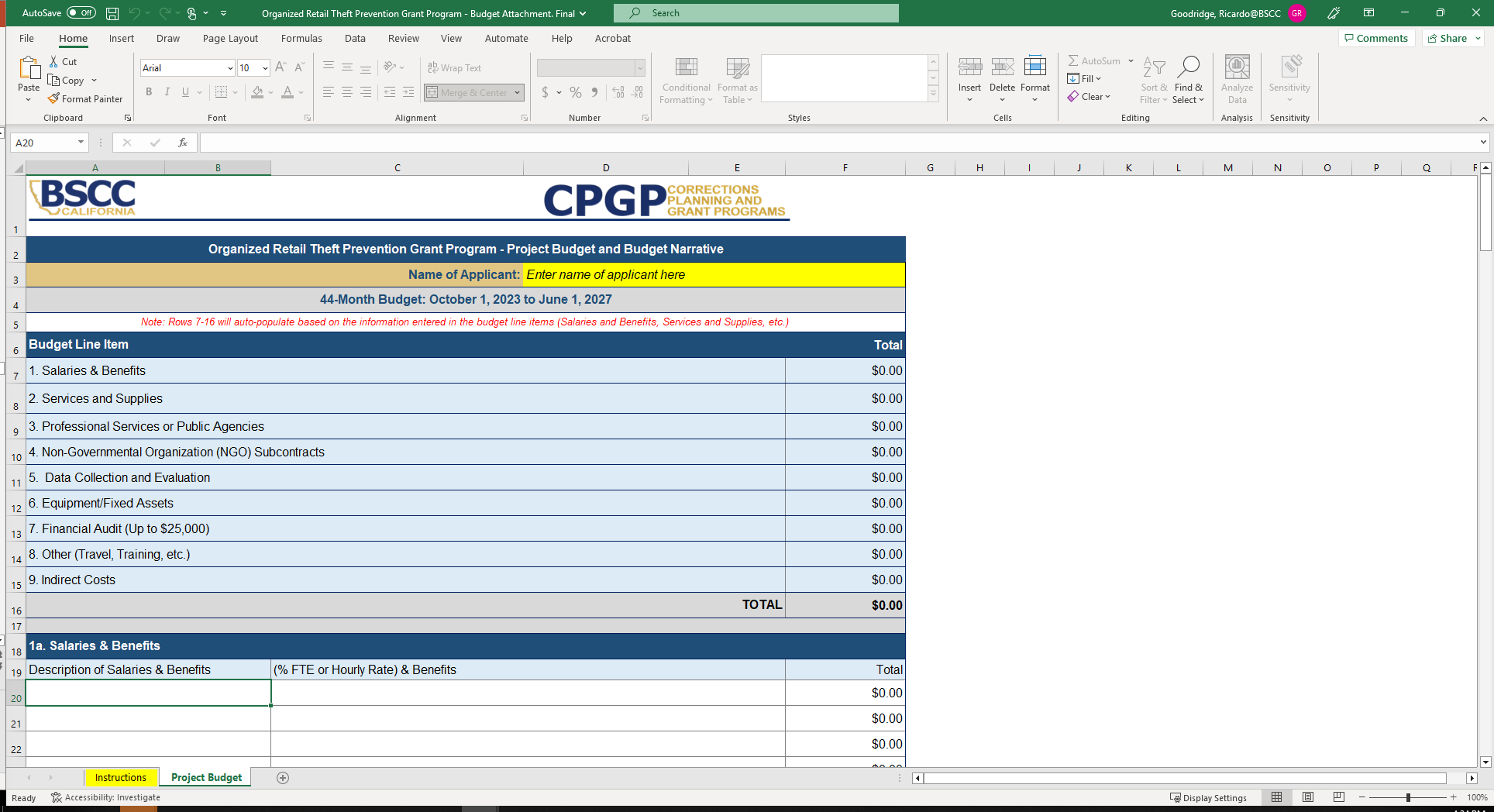 Budget Attachment - Project Budget Tab
Select the Project Budget tab tofill out the Project Budget and Budget Narrative.

Enter the Name of the Applicant.
Completing the Project Budget Tab
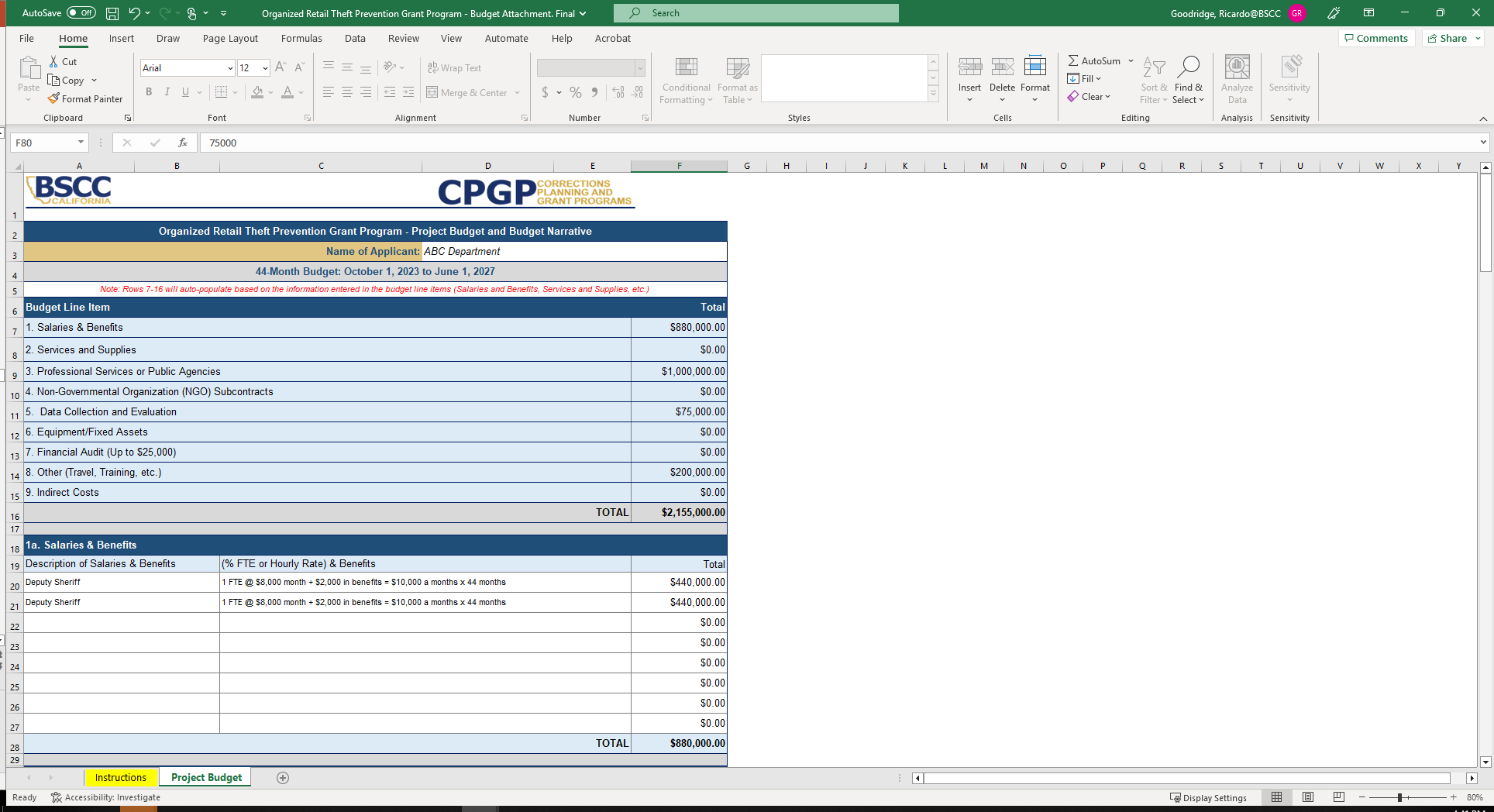 The budget table willauto-populate based on the information entered in each budget category

Only cells with no shading are fillable. All other cells are locked

Please request funds in whole dollars, no decimals

Provide narrative for each line item in which you are requesting funds
32
Saving the Budget Attachment
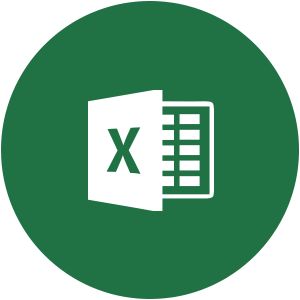 Save your completed budget workbook as an Excel document to allow for submission in  Submittable.

Acceptable file types: .csv, .xls, .xlsx
[Speaker Notes: .]
Upload the Budget Attachment to Submittable
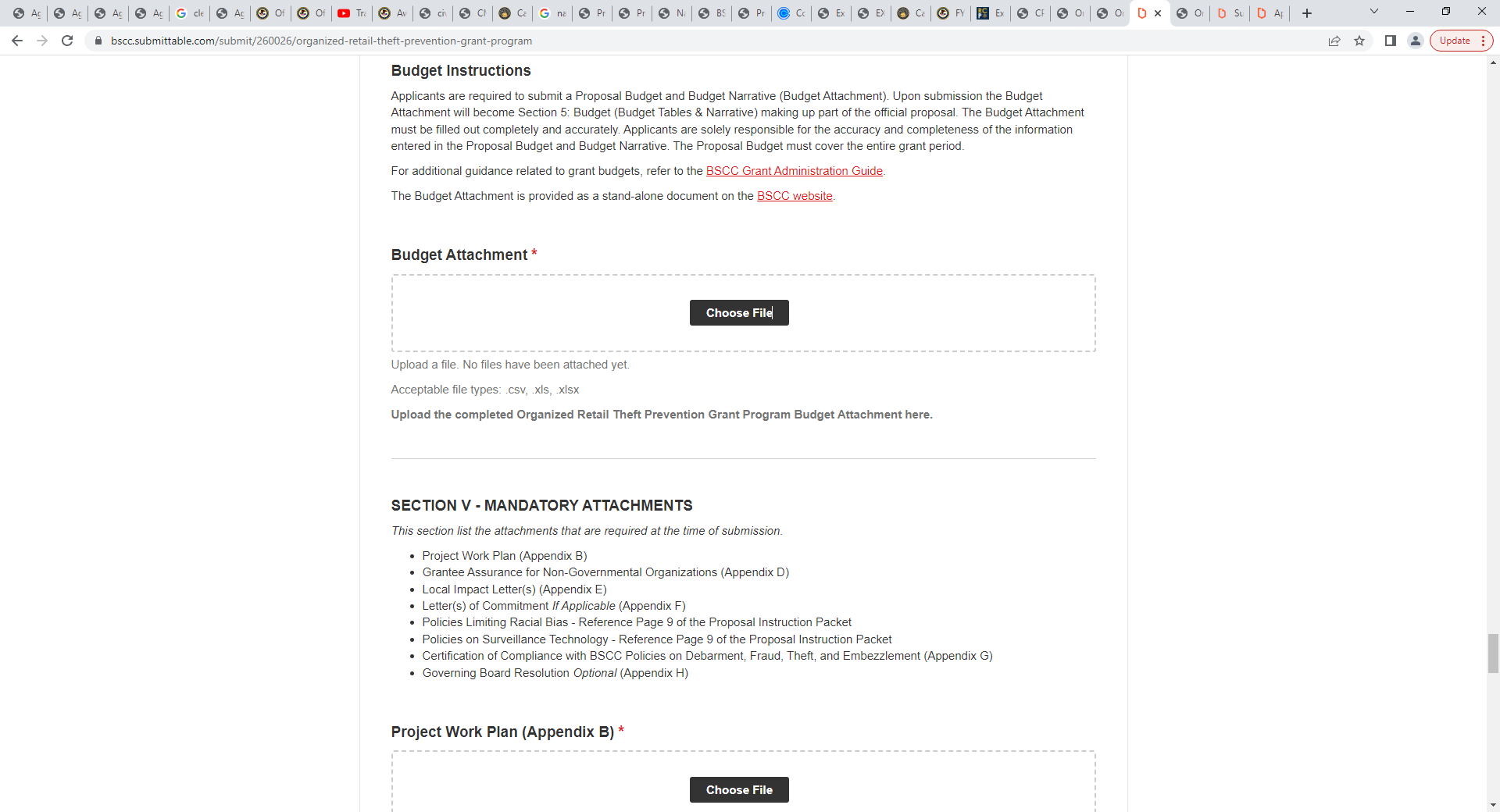 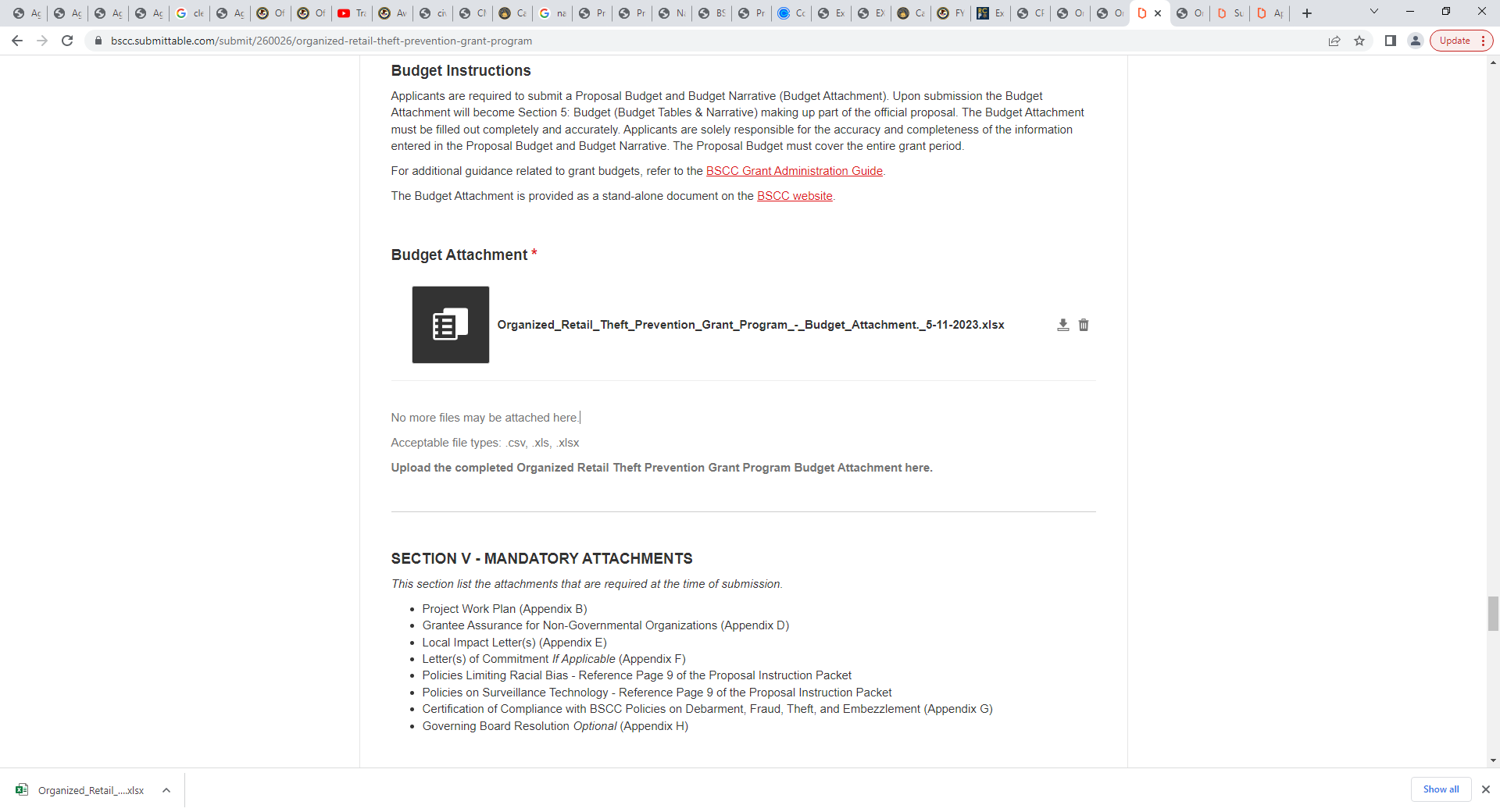 Questions
?
General Grant Requirements
Audit Requirements 
Grantees are required to provide the BSCC with a financial audit that covers the service delivery period of the grant (October 1, 2023 - December 31, 2026). 

BSCC Grant Agreement 
Applicants approved for funding are required to enter into a Grant Agreement with the BSCC and comply with all terms and conditions of the Grant Agreement

Grantee Assurance for Non-Governmental Organizations
Certification required from all applicants (Appendix D)

Debarment, Fraud, Theft or Embezzlement 
Certification required from all applicants (Appendix G)
Instruction Packet, Pages 13-16
General Grant Requirements (Cont’d)
Governing Board Resolution 
No payment will be issued until the Governing Board Resolution has been received
Sample Governing Board Resolution (Appendix H)

Grantee Orientation 
Additional information will be provided to successful applicants

Invoices
Disbursement of grant funds occurs on a reimbursement basis
Grantees must maintain supporting documentation for all costs claimed on invoices

Monitoring
Projects will be monitored to assess whether the project is following grant requirements and making progress toward grant objectives.
Instruction Packet, Pages 13-16
General Grant Requirements (Cont’d)
Progress Reports
Grant award recipients are required to submit quarterly progress reports to the BSCC
Additional information will be provided to successful applicants

Supplanting
Grant funds shall be used to support new program activities or to augment or expand existing program activities but shall not be used to replace existing funds

Travel
Units of government may follow either their own written travel and per diem policy or the State’s policy.
Out-of-state travel is restricted and only allowed in exceptional situations, BSCC approval required
Instruction Packet, Pages 13-16
Overview of the RFP Process
Applicants will receive a confirmation email

A Scoring Panel will be convened to read and rate proposals and develop funding recommendations for the BSCC Board. 

Unless disqualified, proposals will advance to the Scoring Panel for funding consideration

BSCC Board will consider funding recommendation in September 2023
Instruction Packet, Page 17
Disqualification
The following will result in an automatic disqualification:

Electronic proposal packet is not received by 5:00 p.m. PST on July 7, 2023

Applicant does not meet the Eligibility Criteria

Funding request exceeds allowable amounts 

Budget Attachment (Excel document) is incomplete, or the total amount included in the budget table does not match the requested amount included elsewhere in the application.
Instruction Packet, Page 14
Disqualification (Continued)
The following will result in an automatic disqualification:

Proposal Package does not contain the following sections:

Proposal Narrative, Required Attachments, Budget Attachment (in Excel)

Electronic attachments are illegible

Electronic attachments will not open or are corrupted
 
NOTE: Disqualification means that the proposal will not move forward to the Scoring Panel for the Proposal Rating Process, and, therefore, will NOT be considered for funding.
Instruction Packet, Page 17
Questions
?
Proposal Rating Factors & Process
Presentation by Michael Lee, Research Data Specialist
Request for Proposal (RFP) Process
Submit proposal

Technical compliance review

Proposals forwarded to the Scoring Panel

Scoring Panel reads and scores proposals

Scoring Panel recommendations go to Board

Applicants notified of results
Scoring Panel
For this RFP, a Scoring Panel will be convened with the responsibility of:

Rating the proposals using transparent and fair measurement principles 

Making funding recommendations to the Board
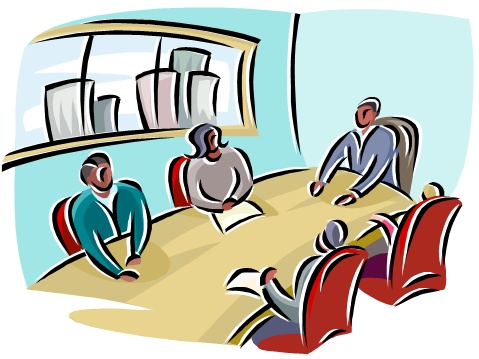 Rating Factors and Scores
Instruction Packet, Page 18
Proposal Rating Process
Six Point Rubric
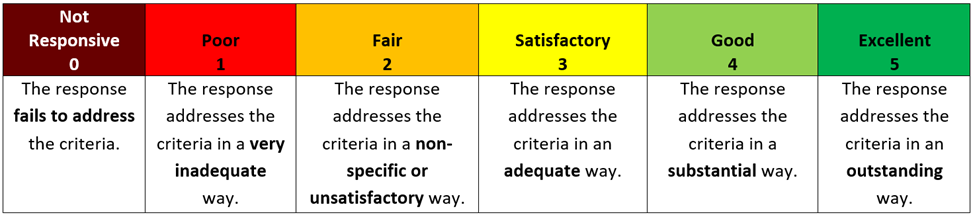 Instruction Packet, Page 18
Rating Factors
The Scoring Panel will evaluate the merits of each proposal received in terms of how well each applicant responds to the rating factors found in the:
Project Need
Project Description
Project Organizational Capacity and Coordination
Project Evaluation and Monitoring
Budget
Instruction Packet, Pages 20-24
Rating Factor:Project Need
Section 1: Project Need
Percent of Total Value - 20%
Rating Factor: Project Description
Section 2: Project Description 
Percent of Total Value - 35%
Rating Factor: Project Organizational Capacity and Coordination
Section 3: Project Organizational Capacity and Coordination 
Percent of Total Value - 15%
Rating Factor: Project Evaluation and Monitoring
Section 4: Project Evaluation and Monitoring: 
Percent of Total Value - 10%
Rating Factor: Project Budget
Section 5: Project Budget
Percent of Total Value - 15%
Project Work Plan
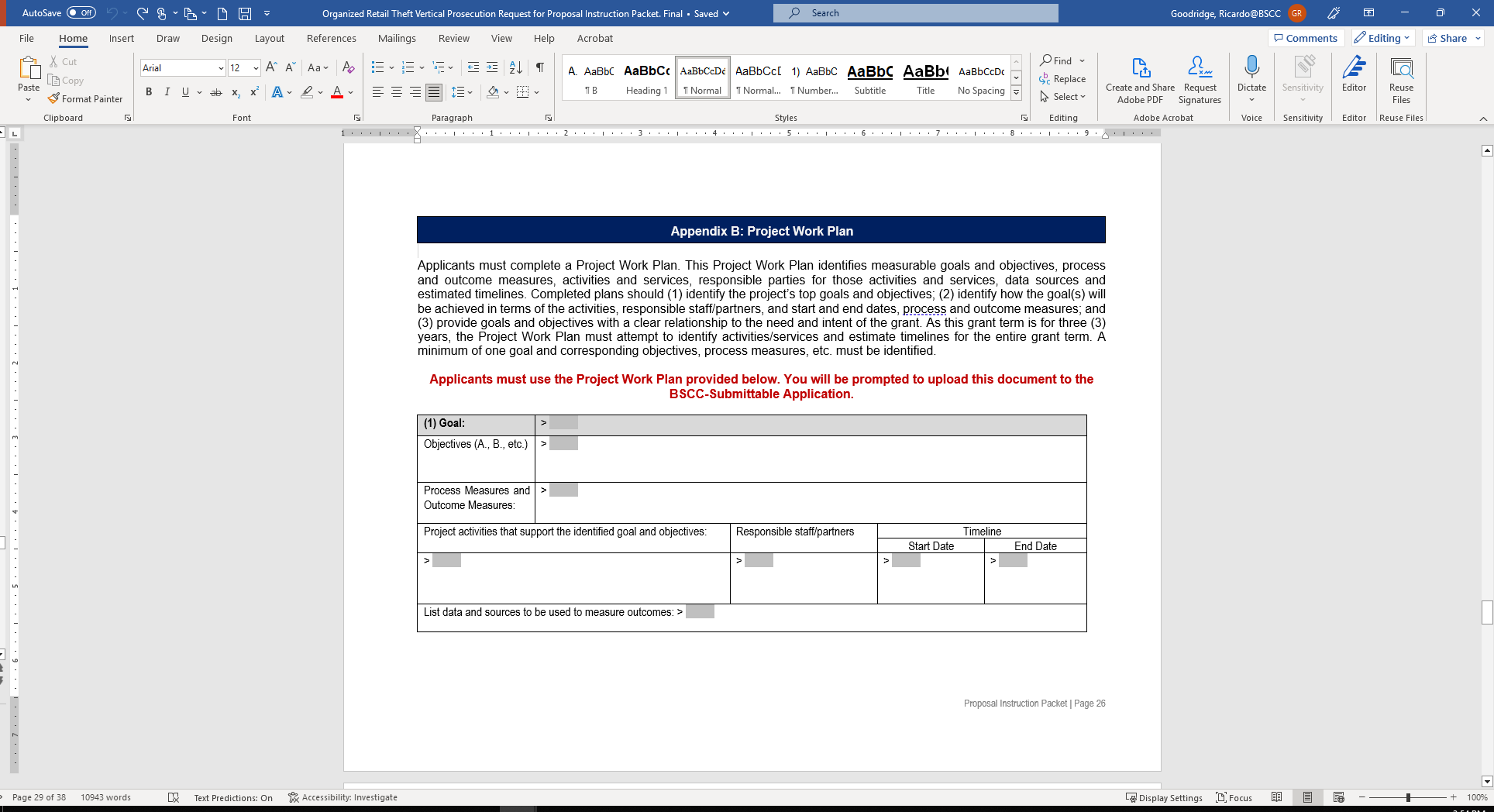 Applicants must develop a Project Work Plan that identifies measurable project goals, objectives, and commensurate timelines 

Please reference the Glossary of Terms to view key definitions for this RFP.
Questions
?
Proposal Submission Process
BSCC-Submittable Online Application Portal
BSCC-Submittable
Submissions are due July 7 , 2023 by 5:00 p.m. (PST) 

The application and all required attachments must be submitted using the BSCC-Submittable Online Application Portal

All materials are located at: https://www.bscc.ca.gov/organized-retail-theft-grant-program/

If you experience challenges submitting your application or attachments, please email us at: ORT@bscc.ca.gov
Submission Steps
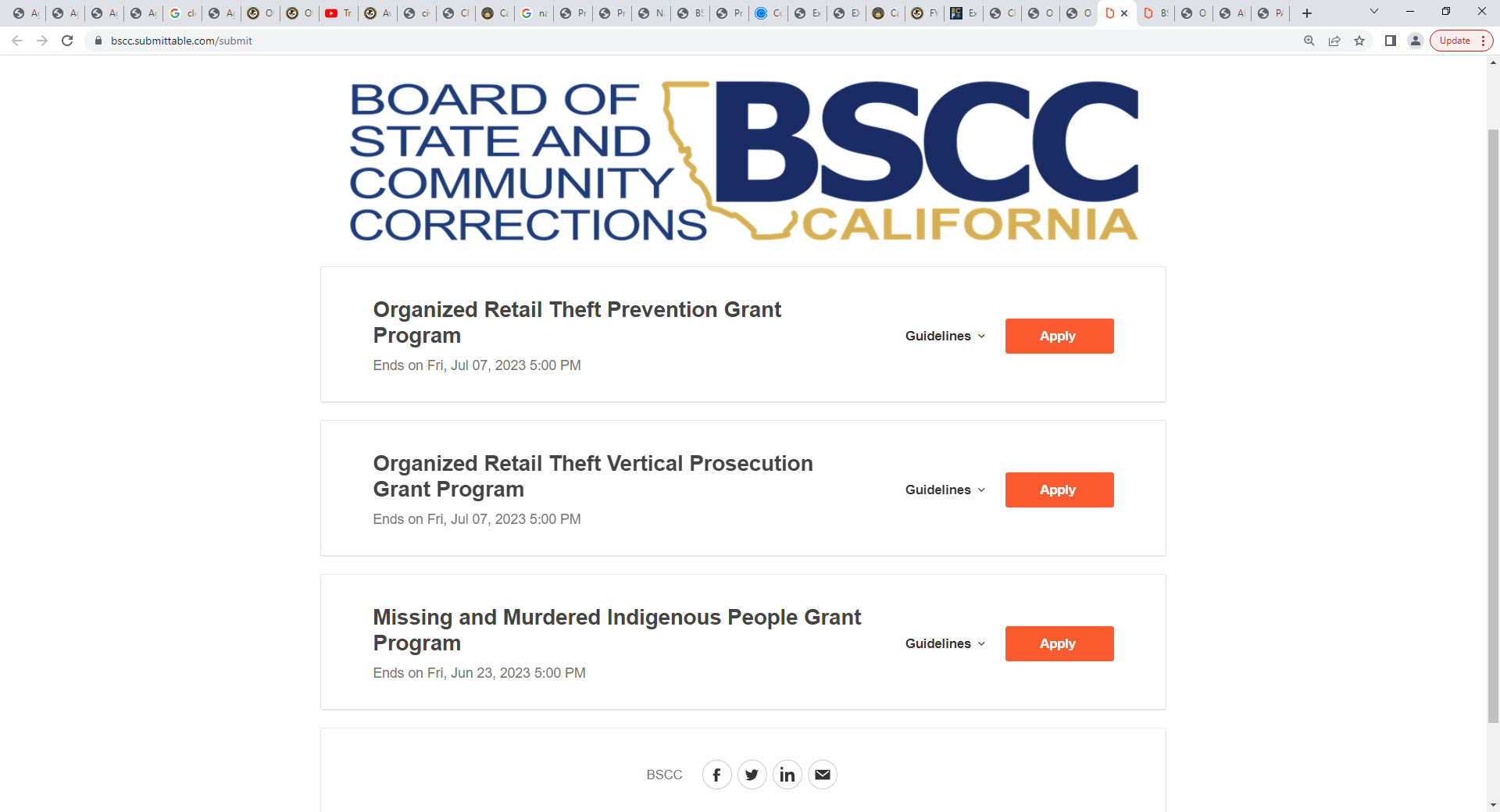 Select the Organized Retail Theft Prevention Grant Program from the application page

Create a free Submittable Account or Log into your existing Account

Complete the Application
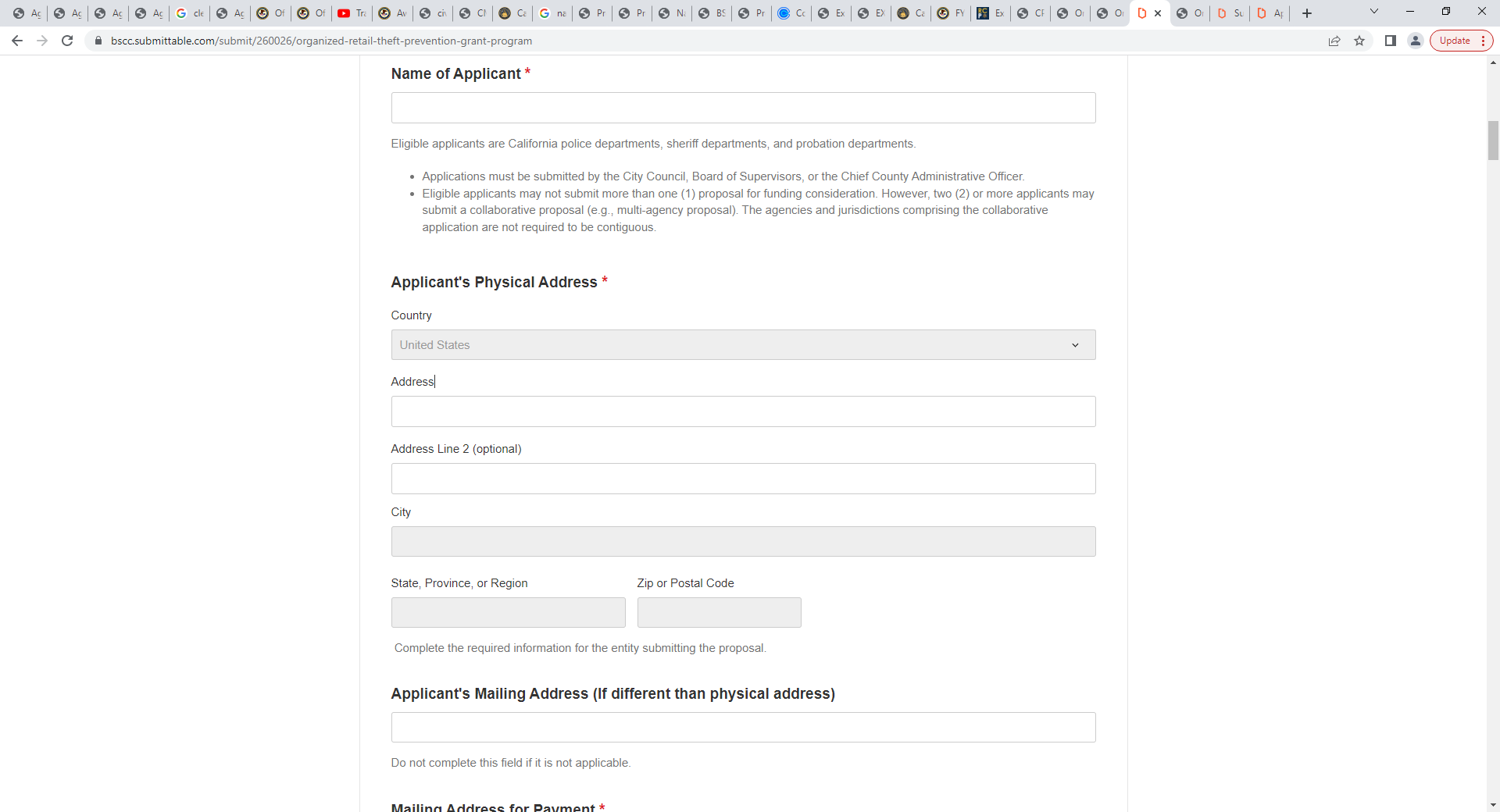 *Asterisks
Fields with an asterisk (*) require a response 

The application can not be submitted until all fields with an asterisk are completed
Character Limits
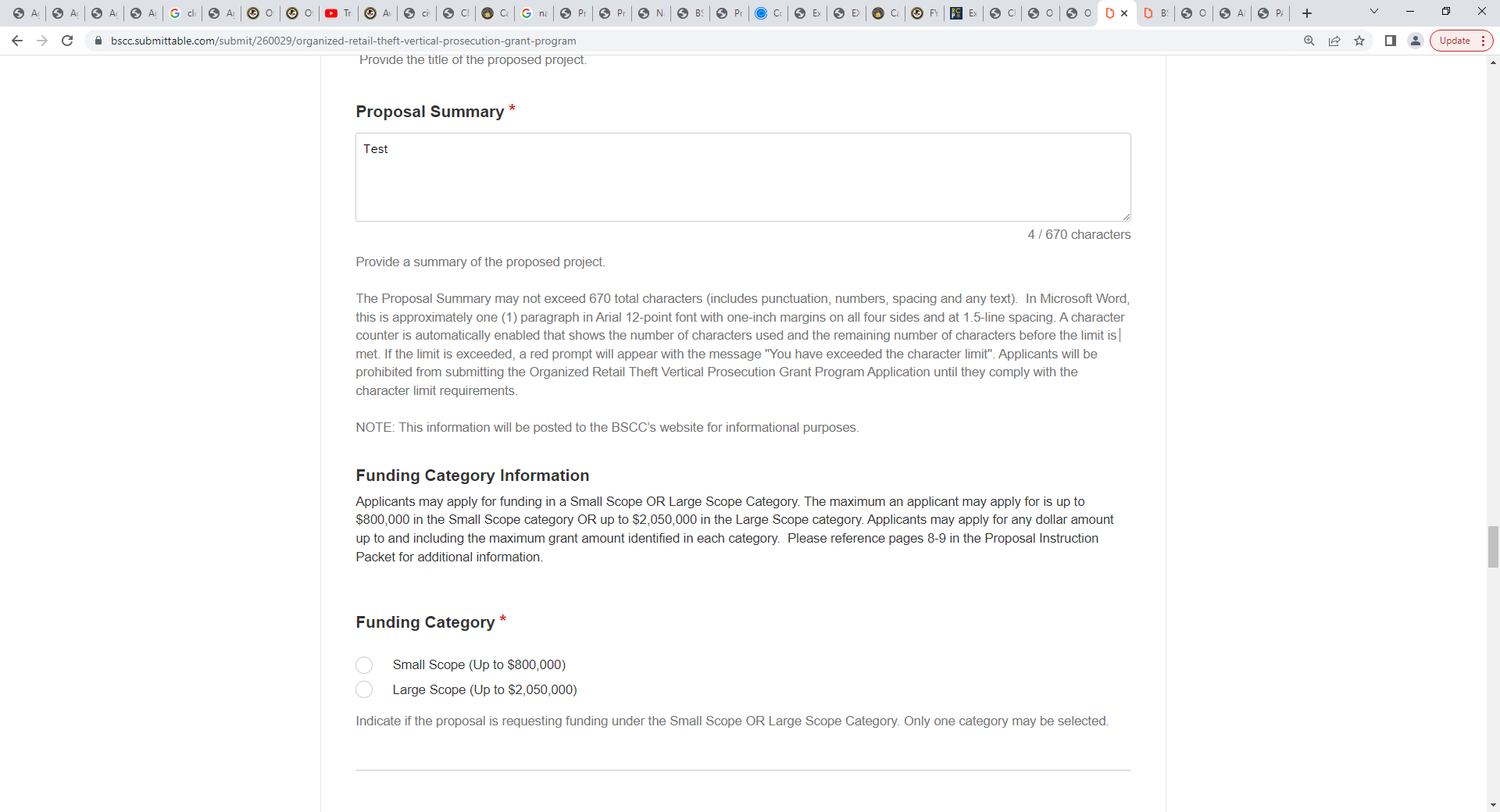 Some field include character limits

Once the character limit is met, no additional text will be saved
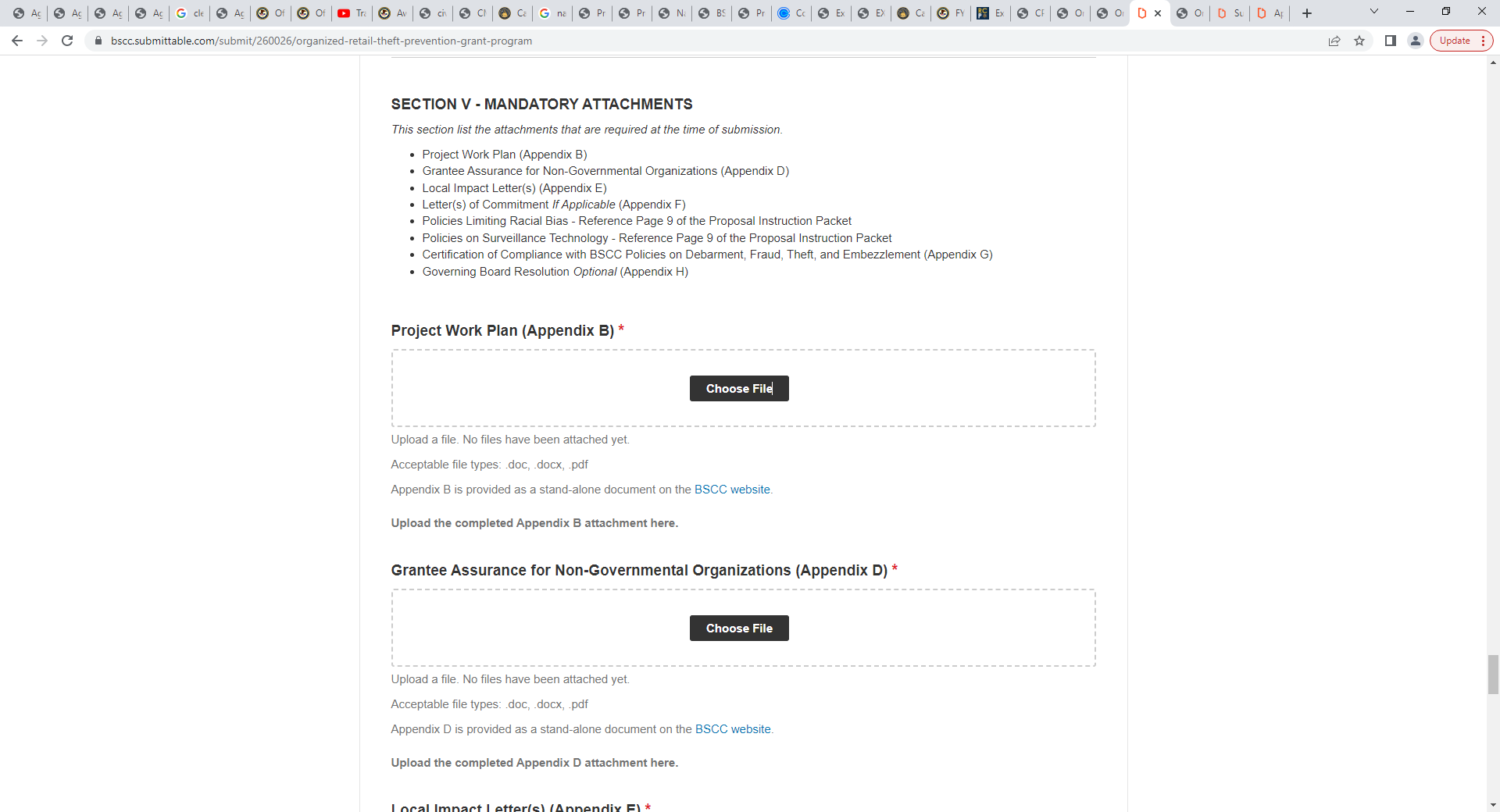 Upload Attachments
Attachments
Budget Attachment 

Project Work Plan - Appendix B

Grantee Assurance for Non-Governmental Organizations - Appendix D

Local Impact Letter(s) - Appendix E

Letter(s) of Commitment - Appendix F

Certification of Compliance with BSCC Policies on Debarment, Fraud, Theft, and Embezzlement - Appendix G

Sample Governing Board Resolution - Appendix H
Ready To Apply
Click “Apply” to submit the application and all materials
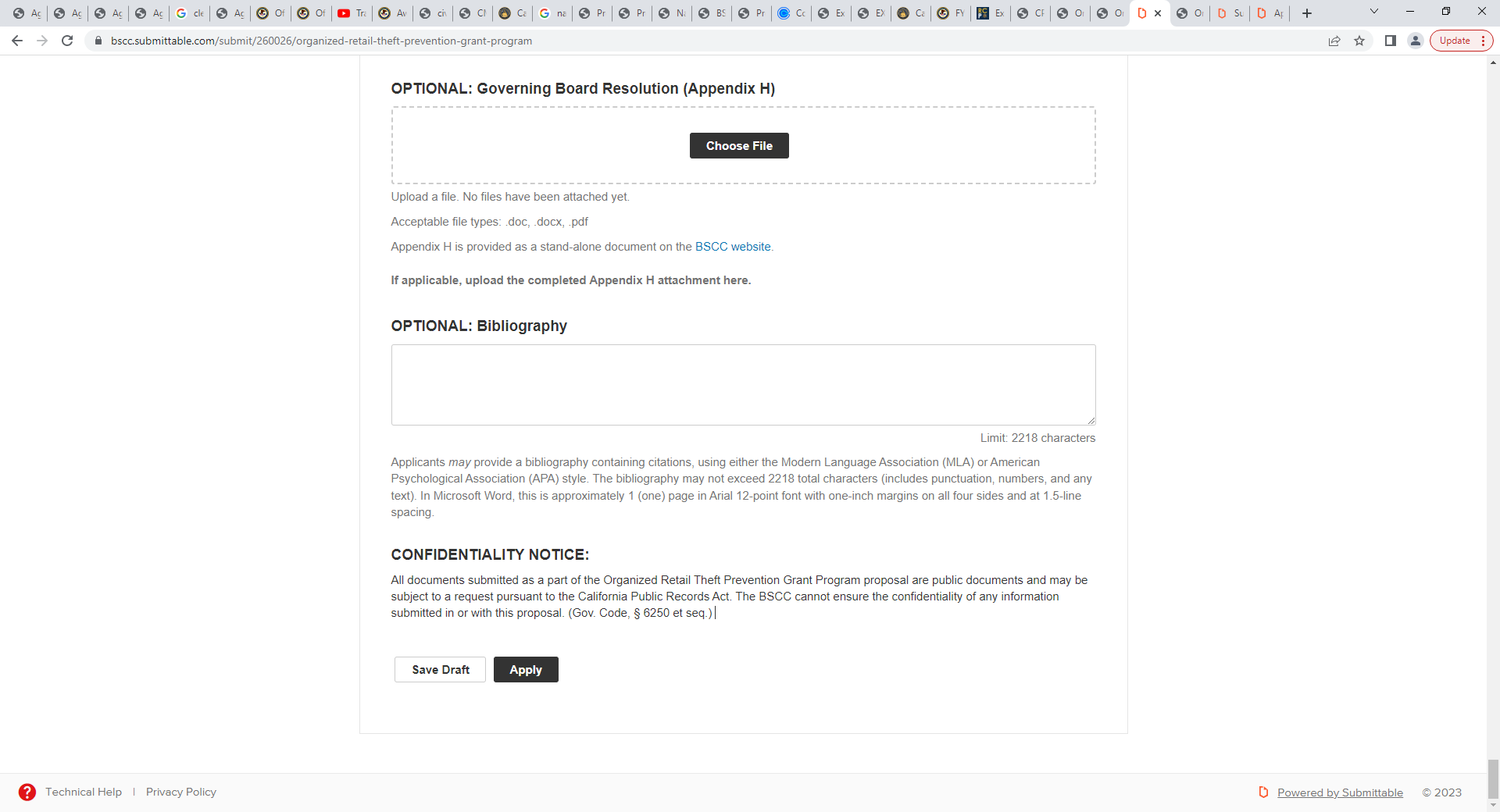 The submission process must be completed by 5:00 P.M. (PST) on July 7, 2023

The system will not allow submissions after 5:00 P.M.
Questions
?
Key Takeaways
Funding is available to California city police departments, sheriff departments, and probation departments

Only request the funding needed

Review the Disqualification information on page 17 

Apply prior to 5:00 p.m. (PST) on July 7, 2023
Contactinformation
Organized Retail Theft Prevention Grant Program Inbox: ORT@bscc.ca.gov